Медиацентр школы – современное средство воспитания
Бурцева Евгения Владимировна

зам.директора по ВР, 
педагог дополнительного образования ЦО ЦГП «Точка роста»

Ставропольский край, Благодарненский ГО,
 с. Сотниковское, МОУ «СОШ № 4»
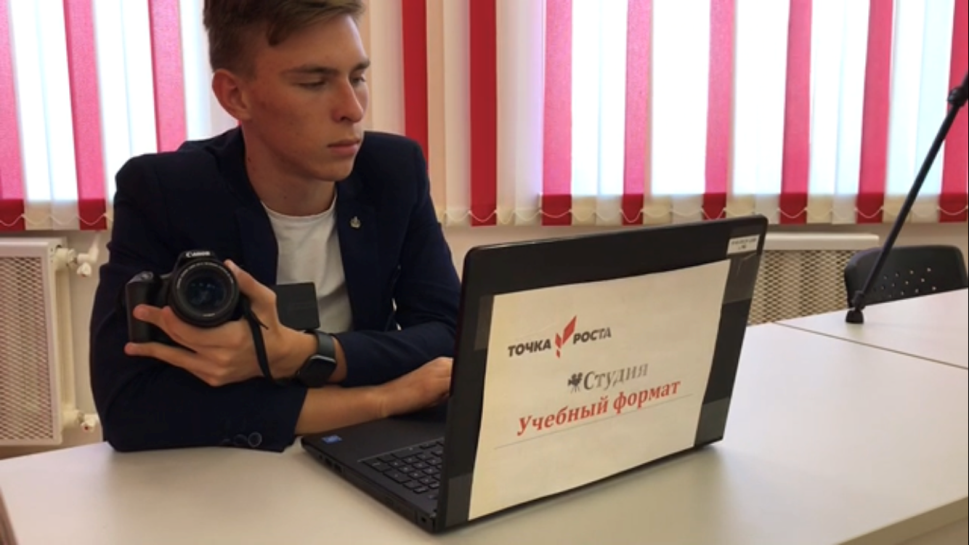 «У нас всё серьезно!»
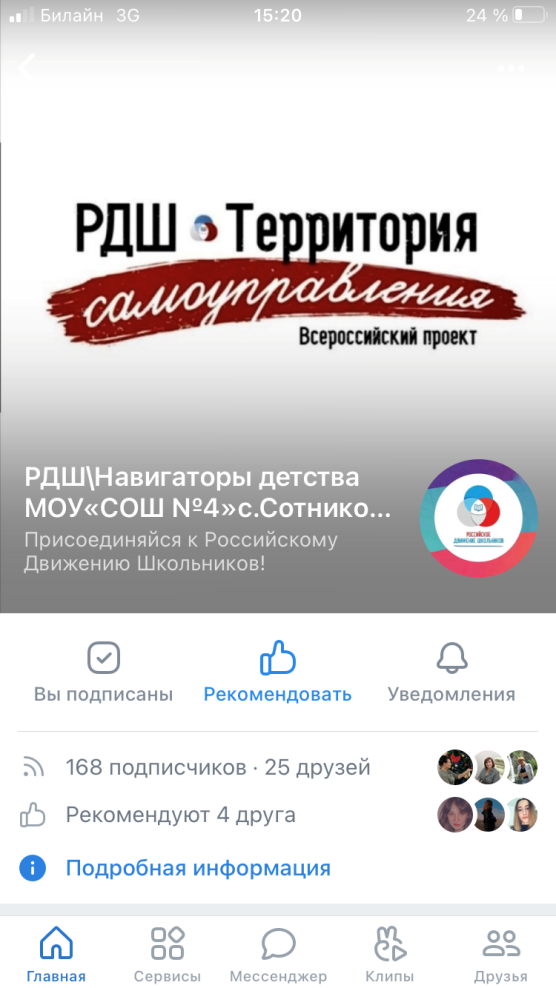 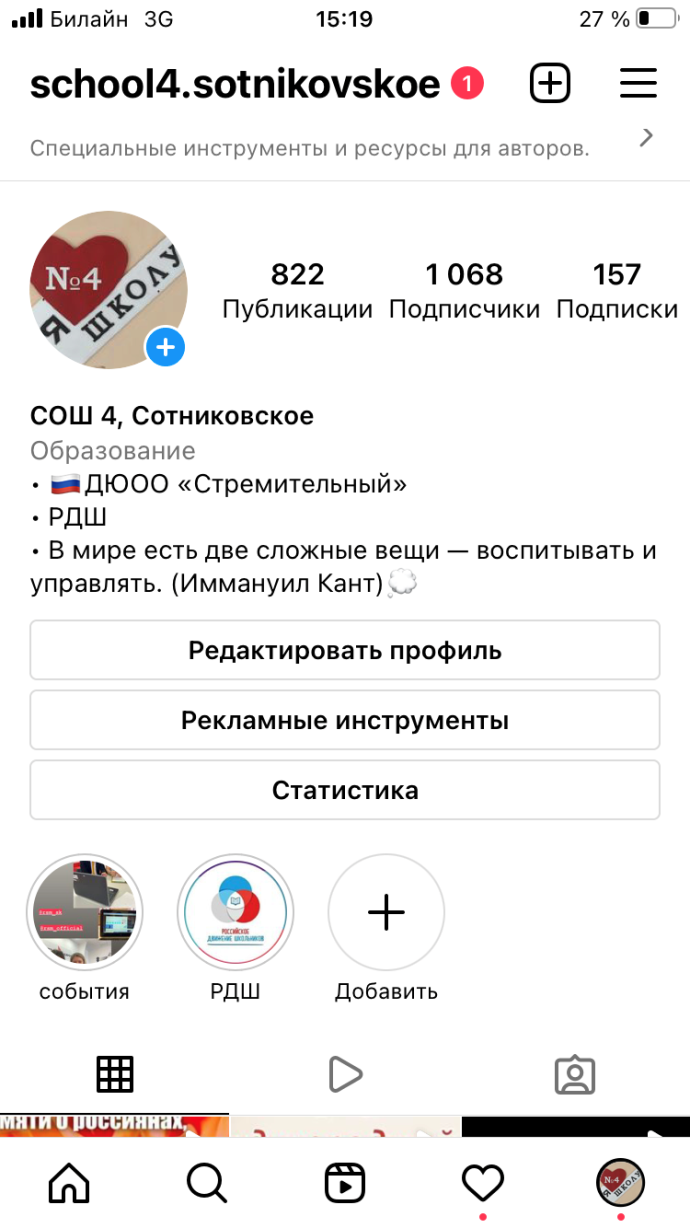 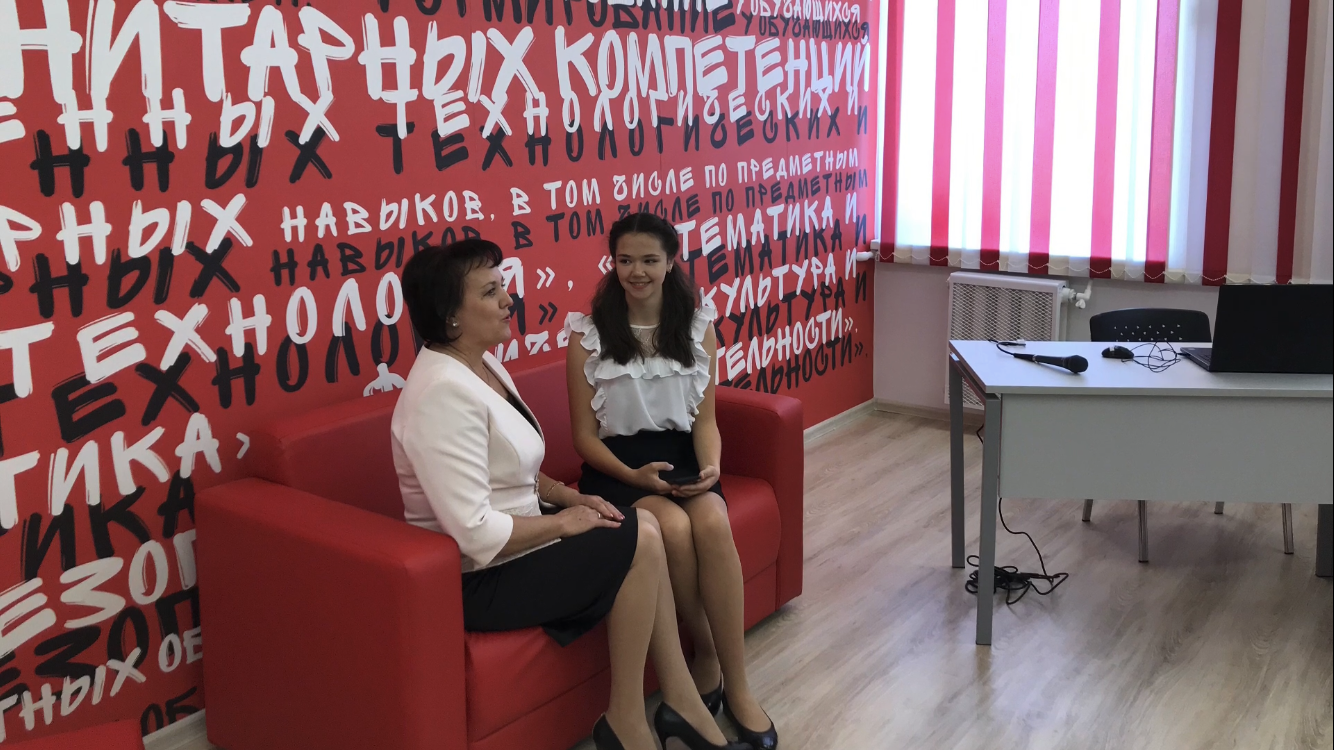 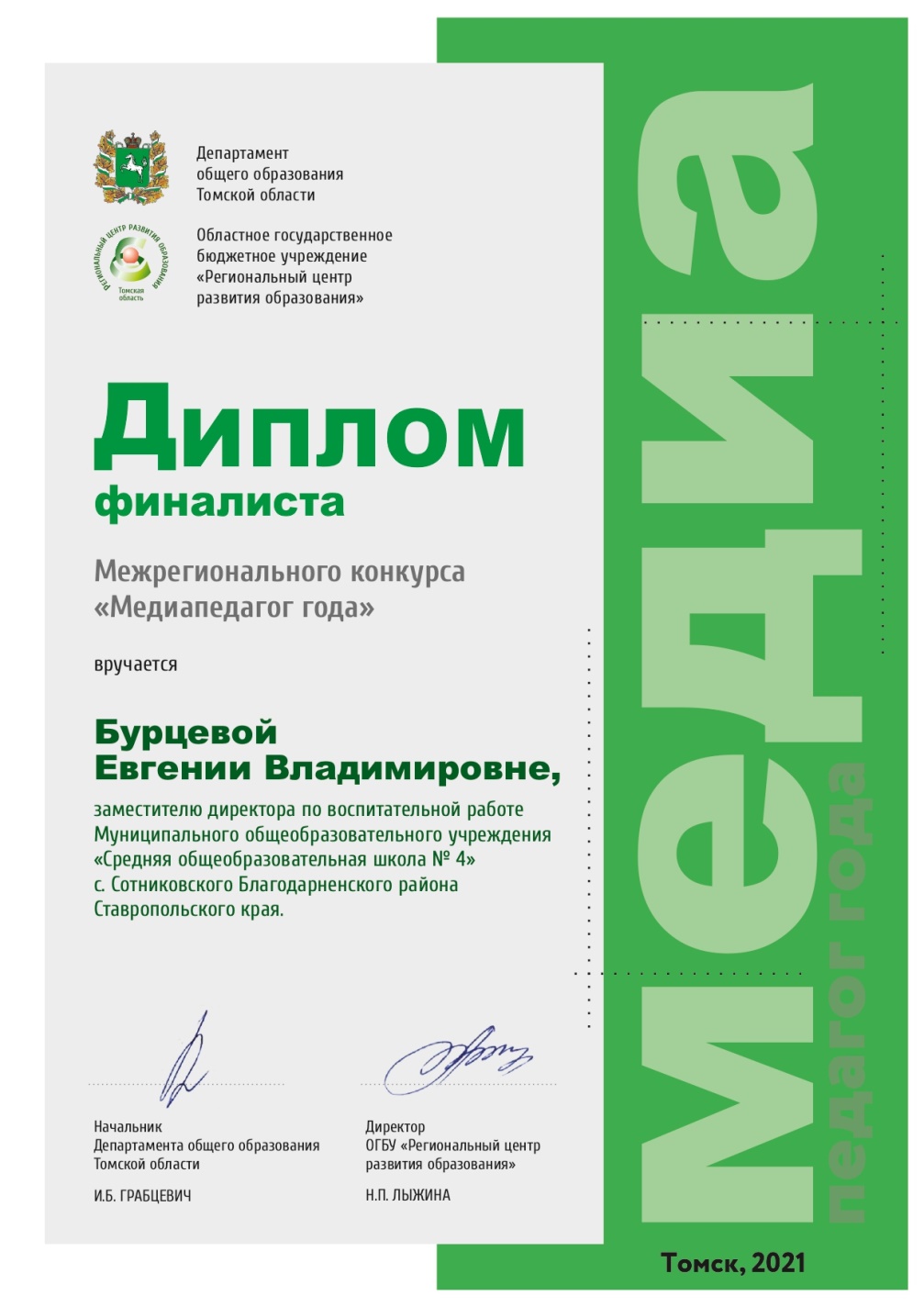 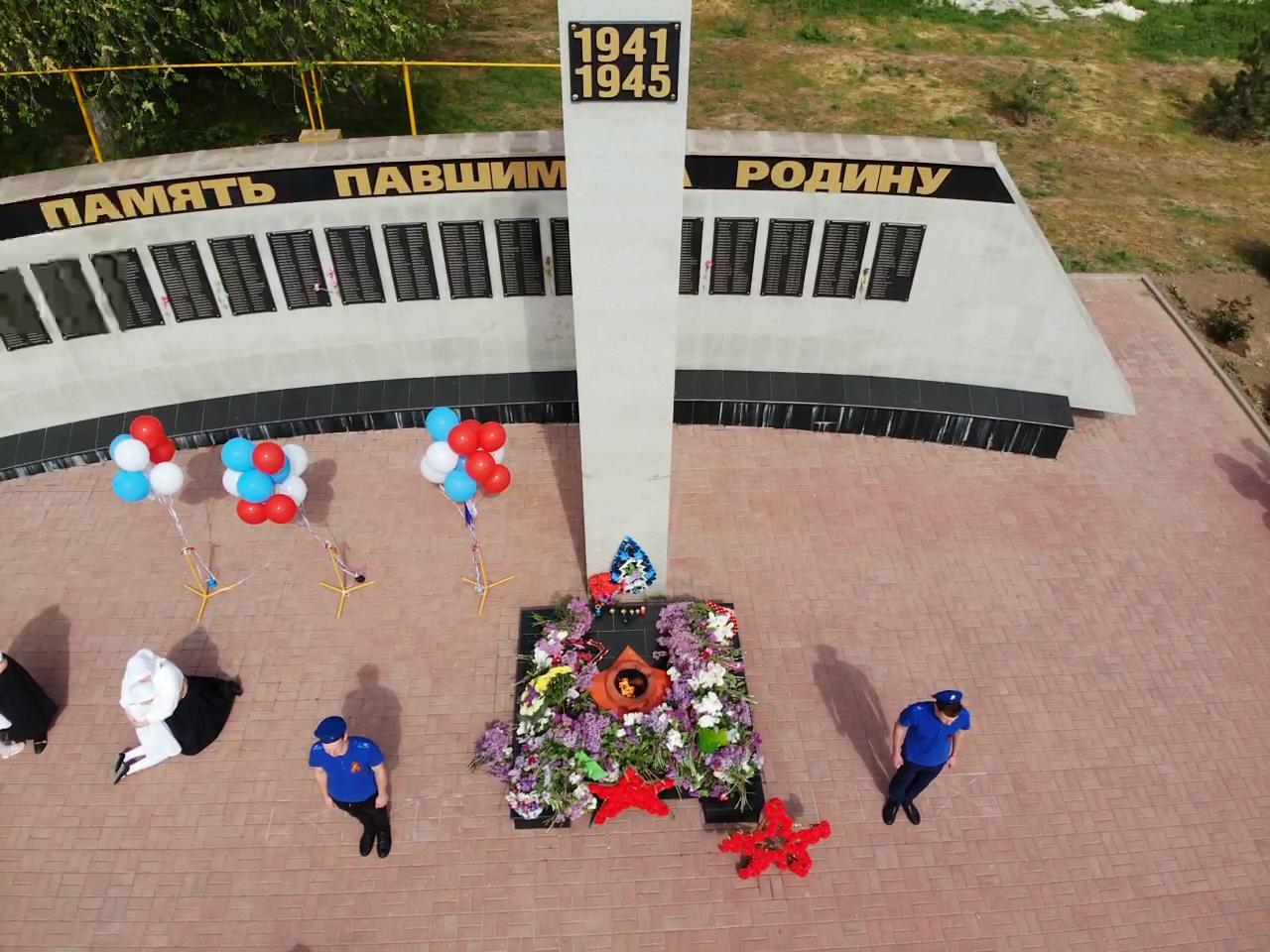 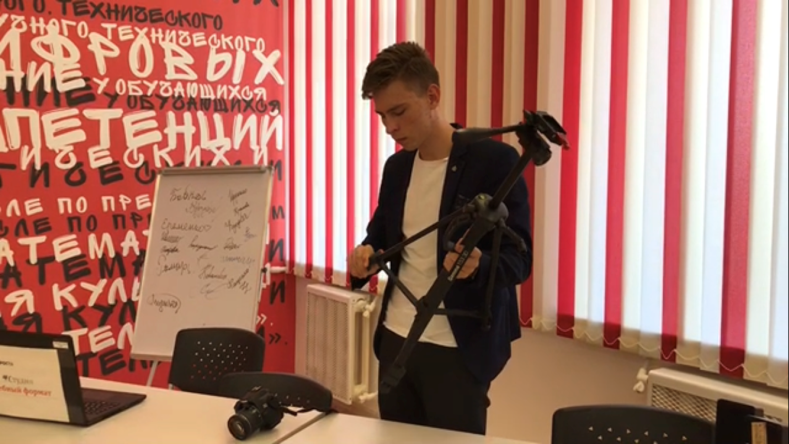 www.sot4school.ruhttps://instagram.com/school4.sotnikovskoe?utm_medium=copy_linkhttps://vk.com/wall-206834994_100